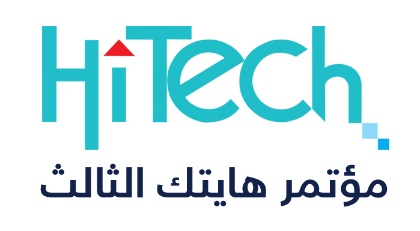 4 – 8 حزيران 2024
دمشق – مدينة المعارض
التصميم الميكانيكي
الدراسات المرجعية
الملخص
التصميم الإلكتروني
النتائج العملية
المراجــع